Былины - богатырский эпос русского народа
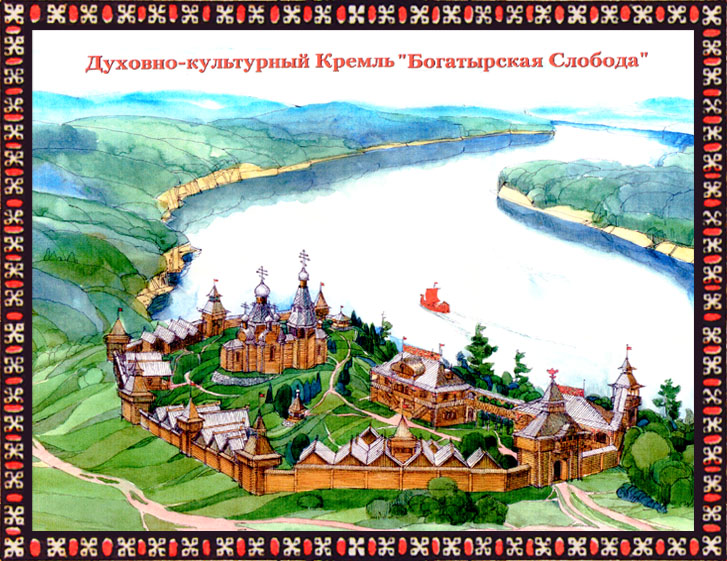 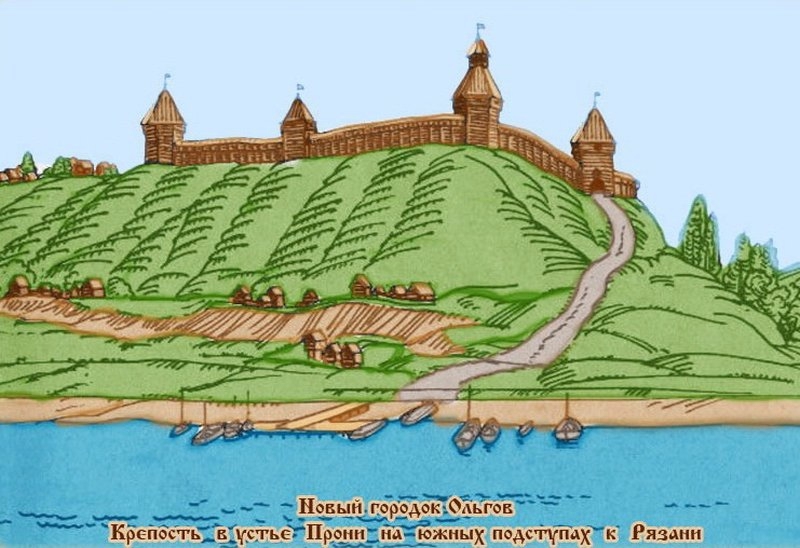 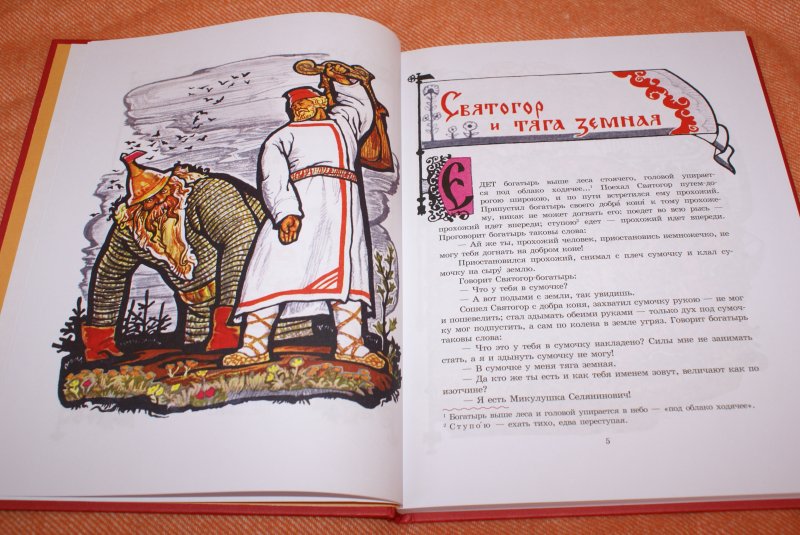 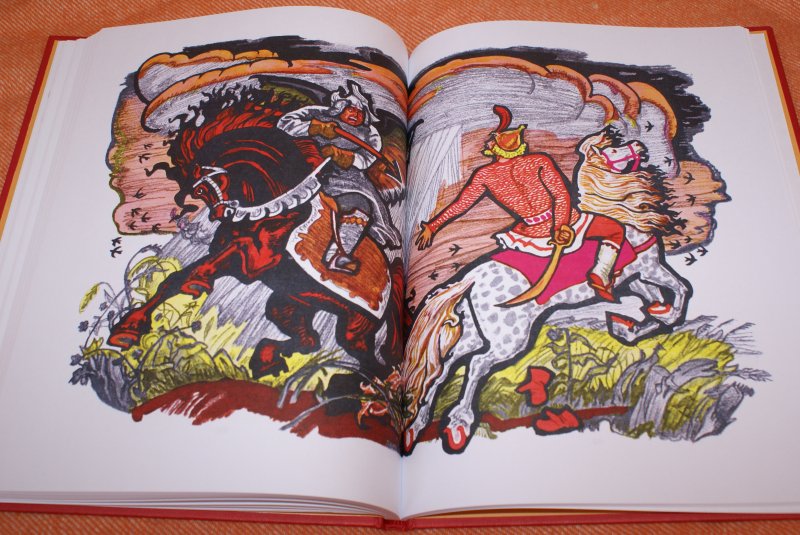 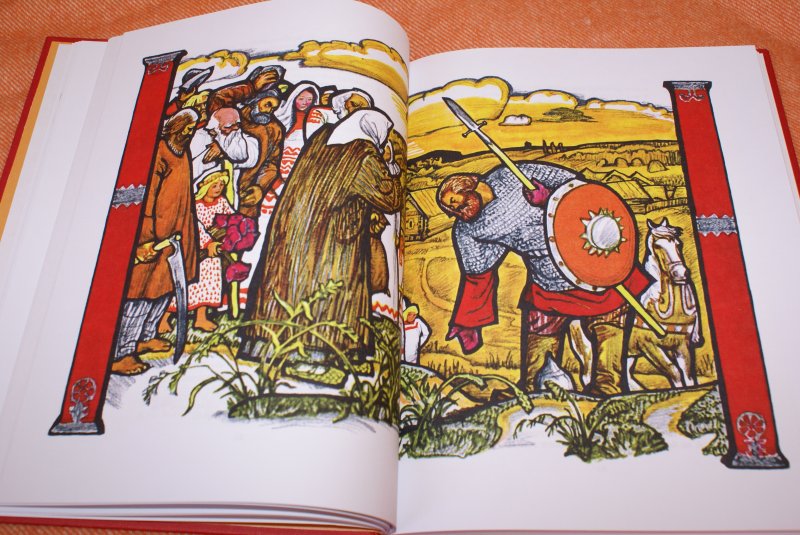 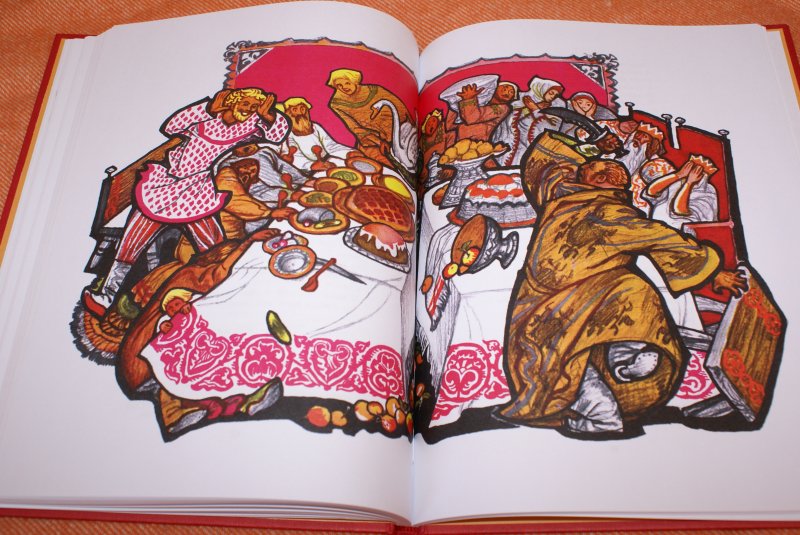 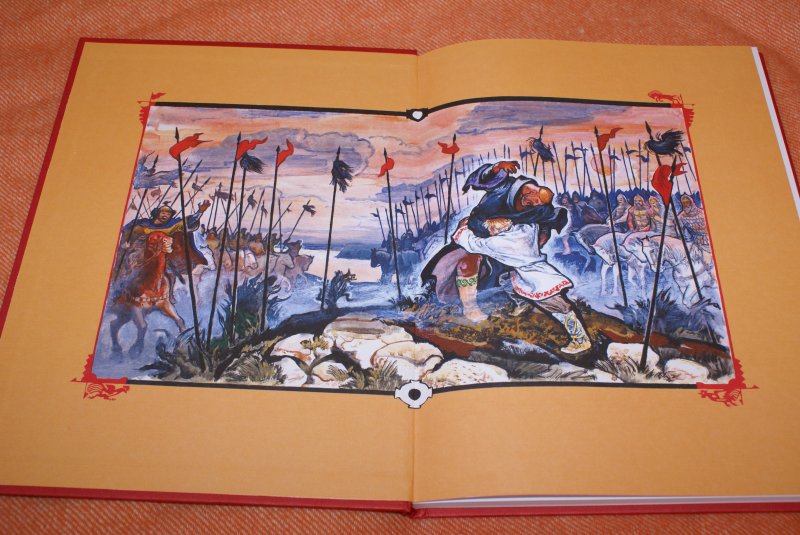 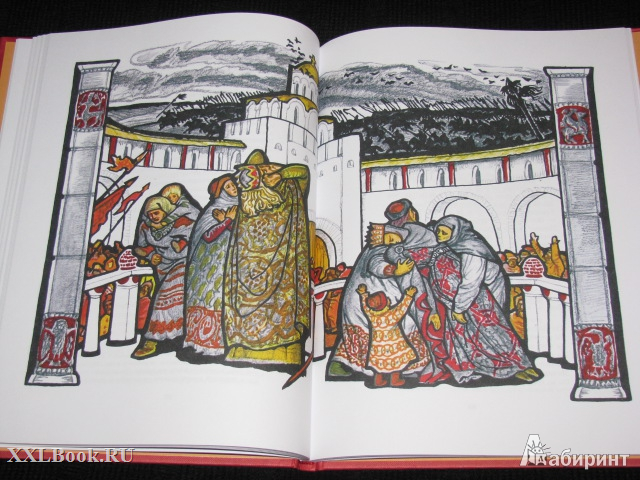 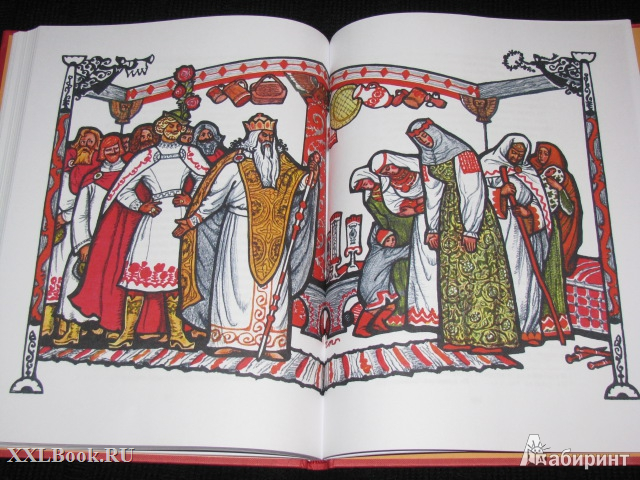 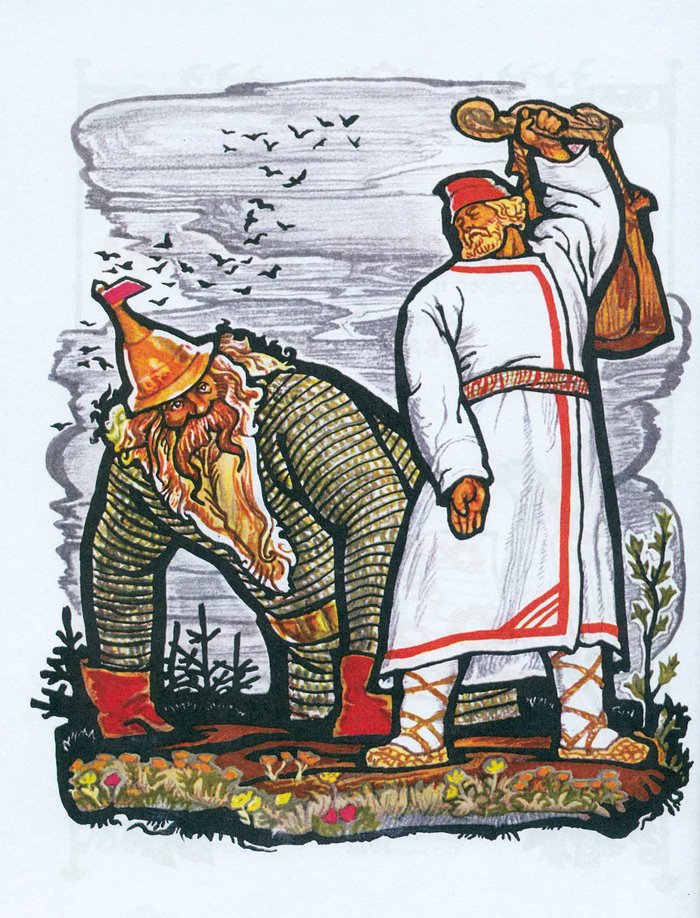 Источники
teremok.in/Mifologija/Rus_mifolo
http://ru-teacher.livejournal.com/200192.html
http://www.bogatyrstvo.ru/zastavy/sxemu/
http://erzya.ru/architecture/29-the-structure-of-ryazan.html
http://read.ru/id/2378439/
Презентацию подготовила: Куадже А.Ш., 
учитель русского языка и литературы
 ГБОУ «Адыгейская республиканская гимназия»